Department of Software EngineeringFaculty of Electrical Engineering University of BelgradeHomeworkAssassin's Creed
Student: Pera Perić 2018/0018
Supervisor: Dr Miloš Đurić
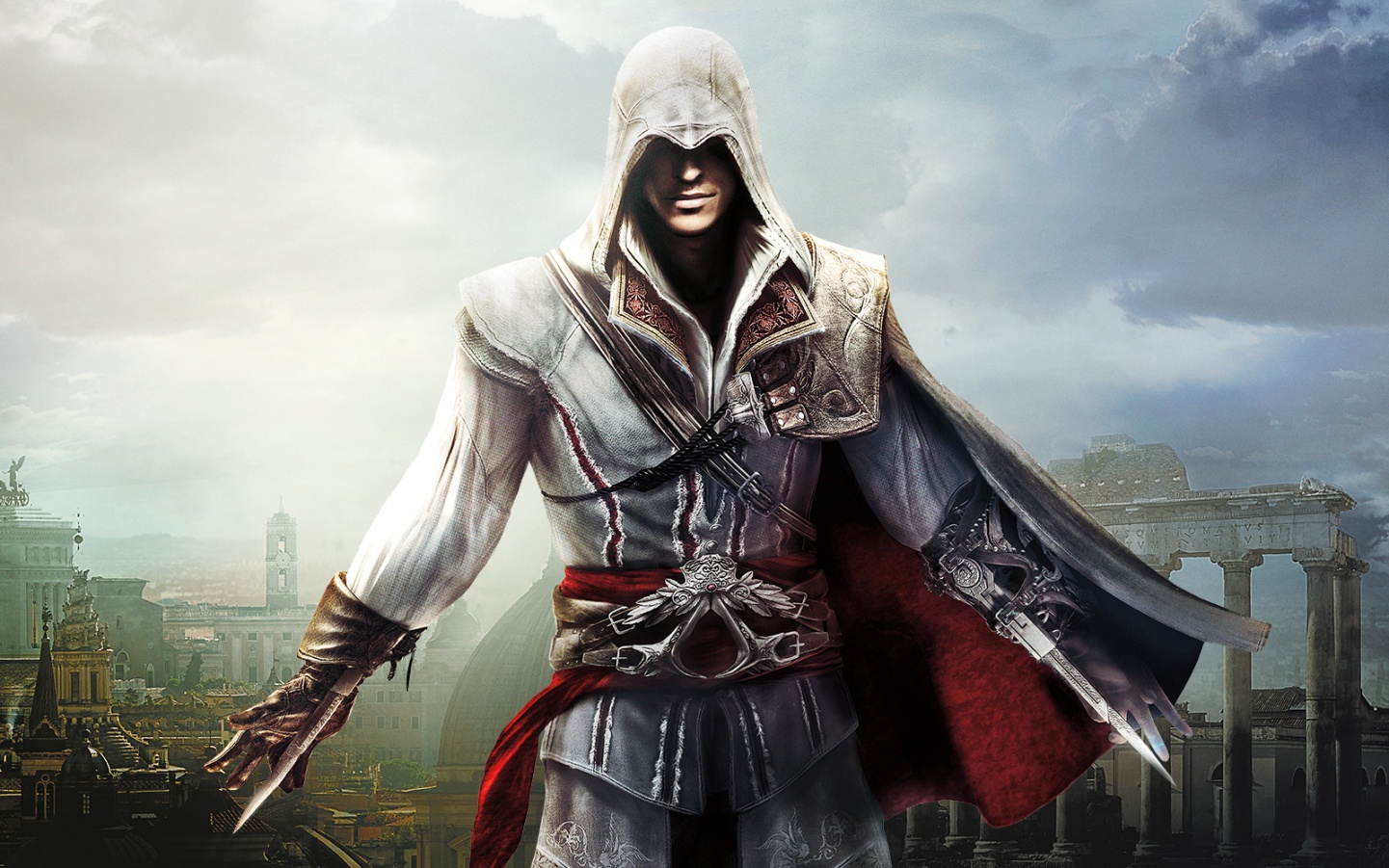 Brief intro
Assassin's Creed is a franchise centered on an action-adventure video game series developed by Ubisoft. It depicts a centuries-old struggle pitting the Assassins, who fight for peace and free will, against the Templars, who believe peace comes through control of humanity.
Historical fiction
The series features historical fiction mixed with real-world historical events and figures. The series took inspiration from the novel Alamut by the Slovenian writer Vladimir Bartol, while building upon concepts from the Prince of Persia series.
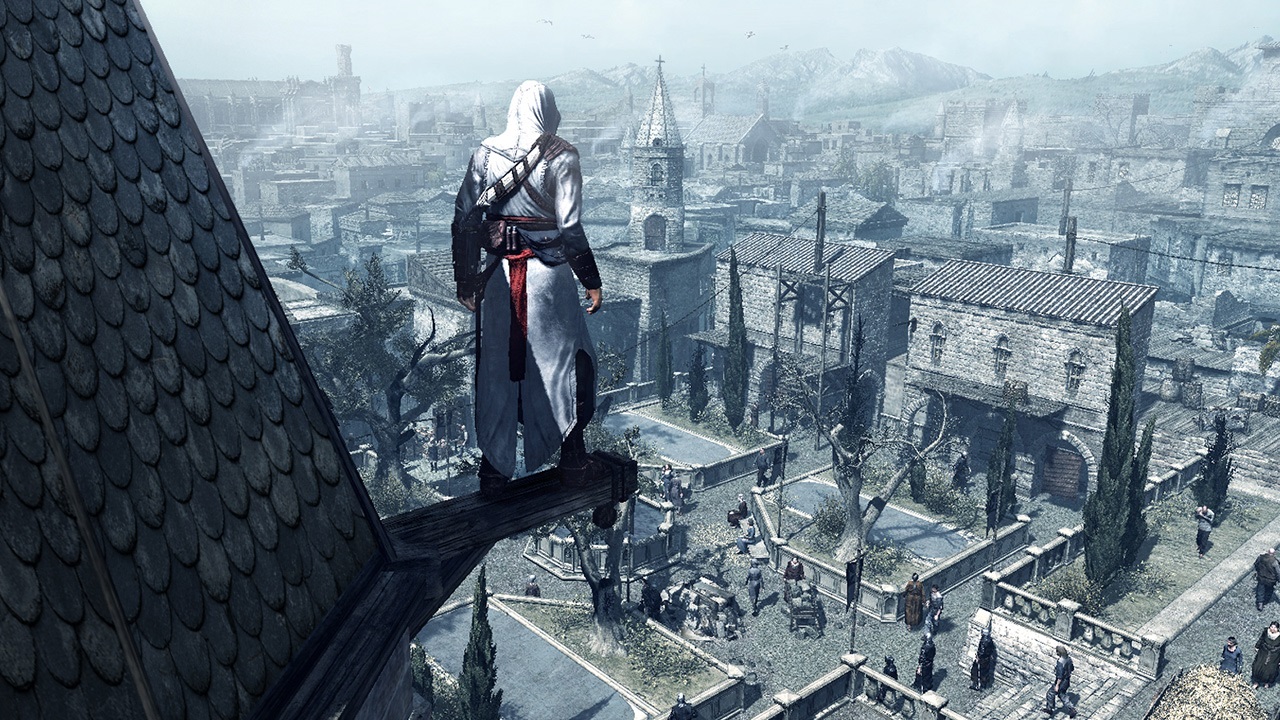 Protagonists
Desmond Miles, a bartender who is a descendant of several lines of prominent Assassins; though raised as an Assassin, he left his nomadic family to seek out a more common lifestyle.
Details
He is initially kidnapped by Abstergo, who is aware of his ancestral lineage. Desmond is forced into the Animus and is revealed to be subject 17; many of the sixteen previous subjects died as a result of animus over-exposure.
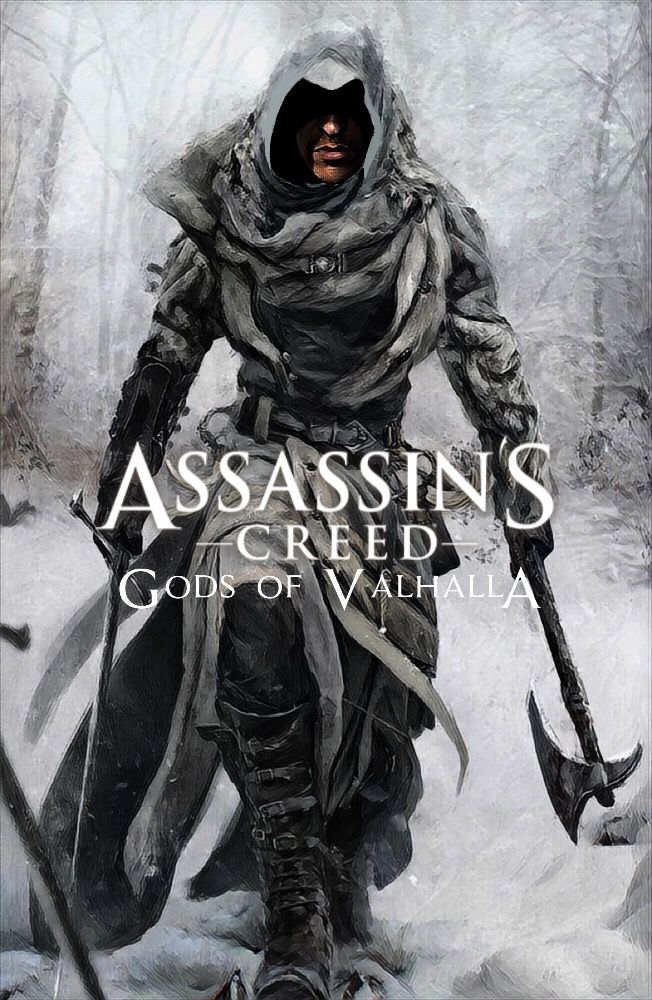 Thank you for your attention